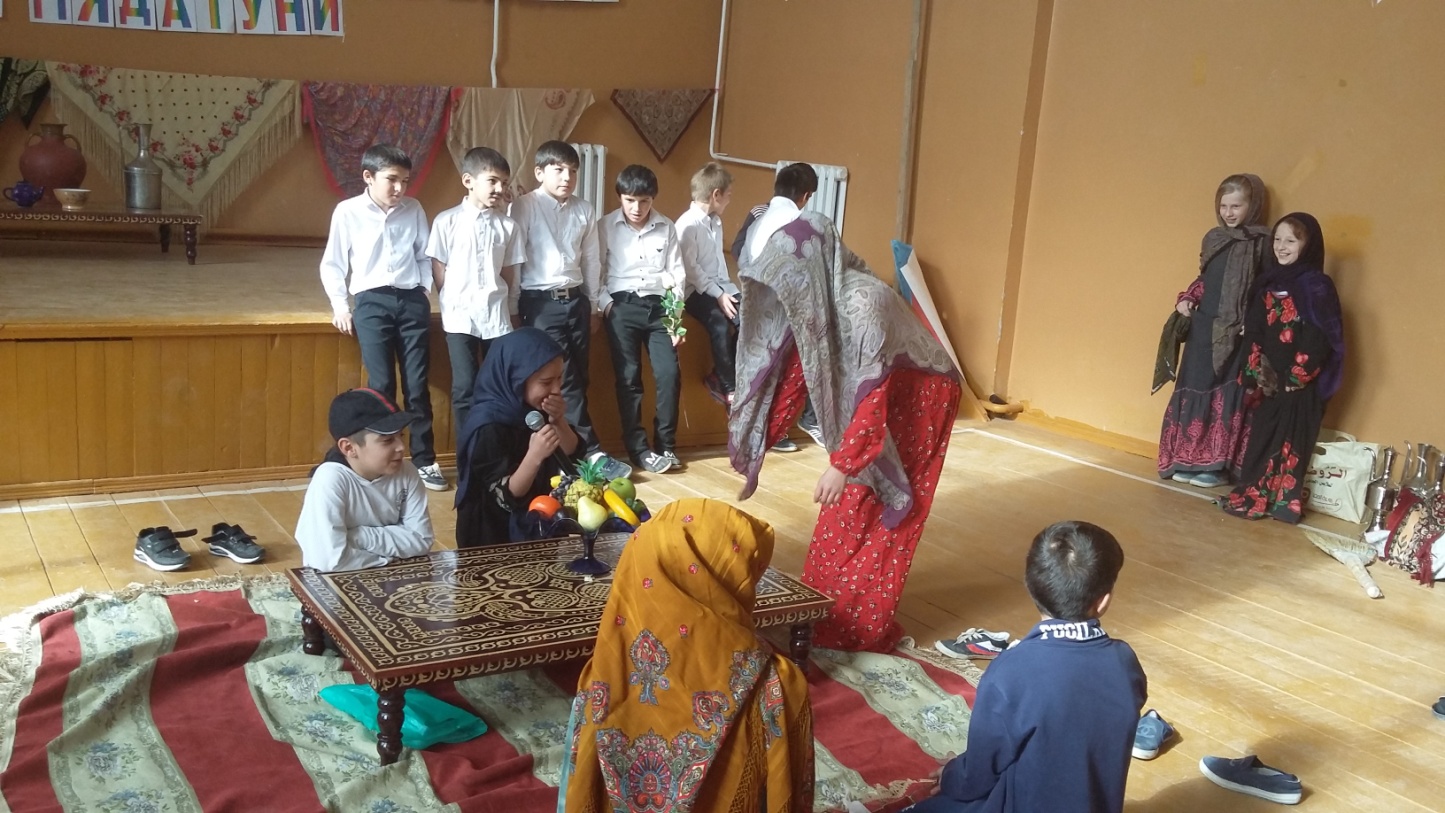 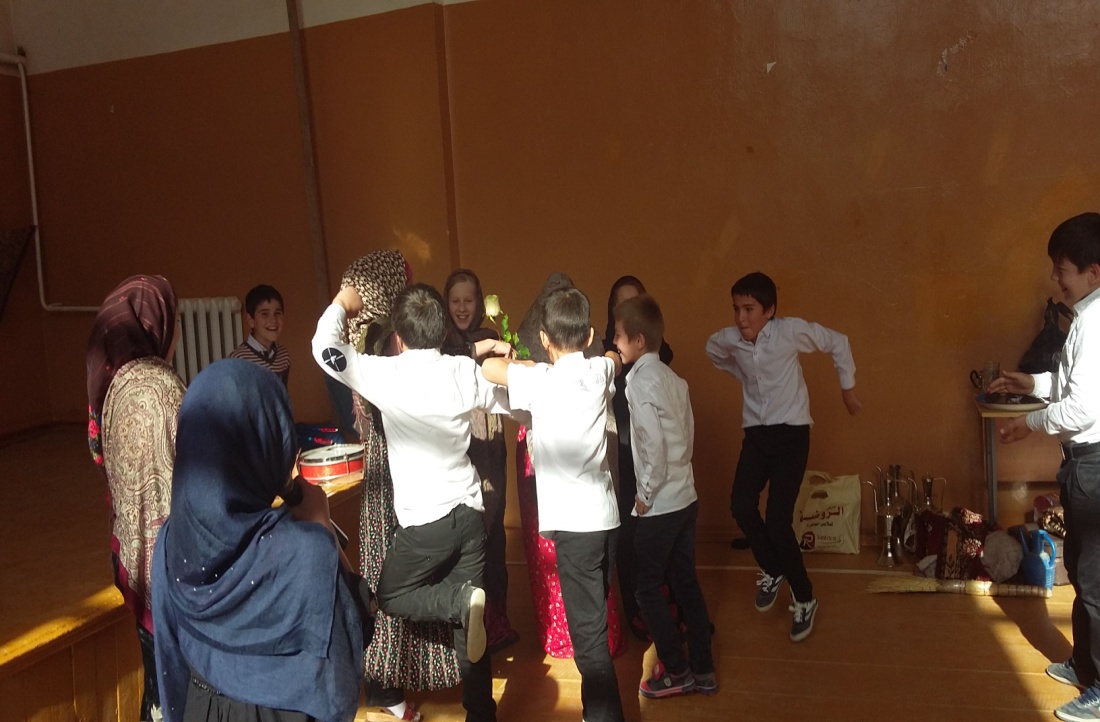 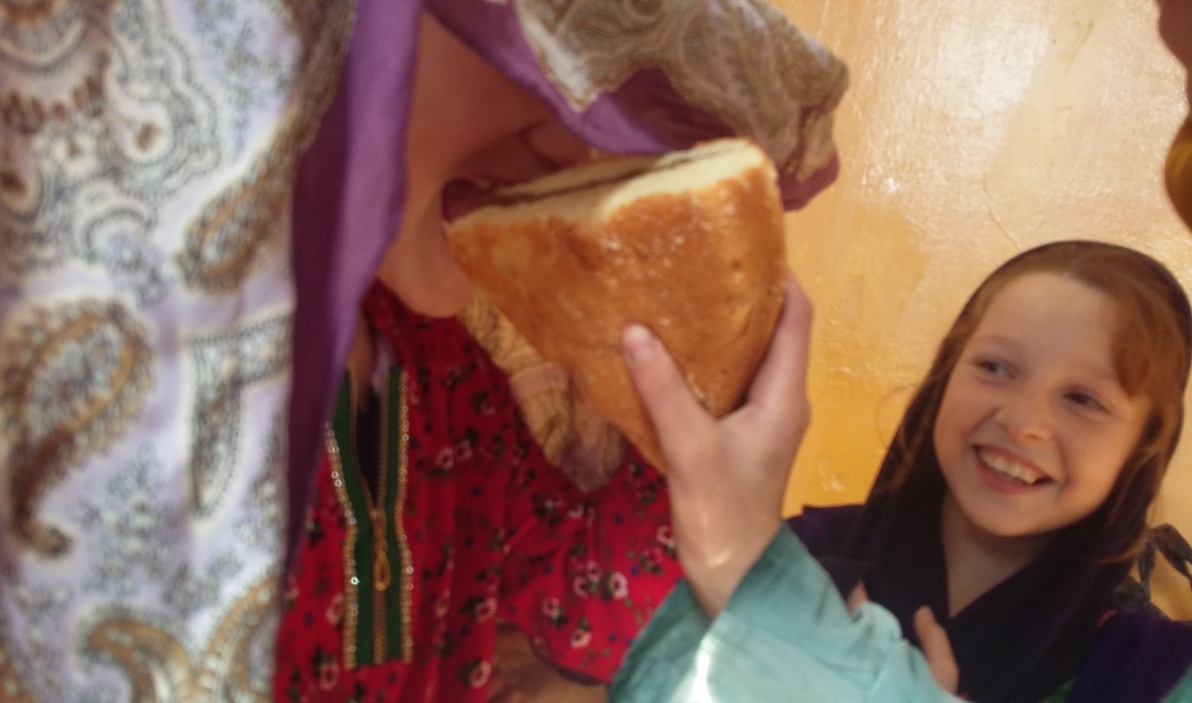 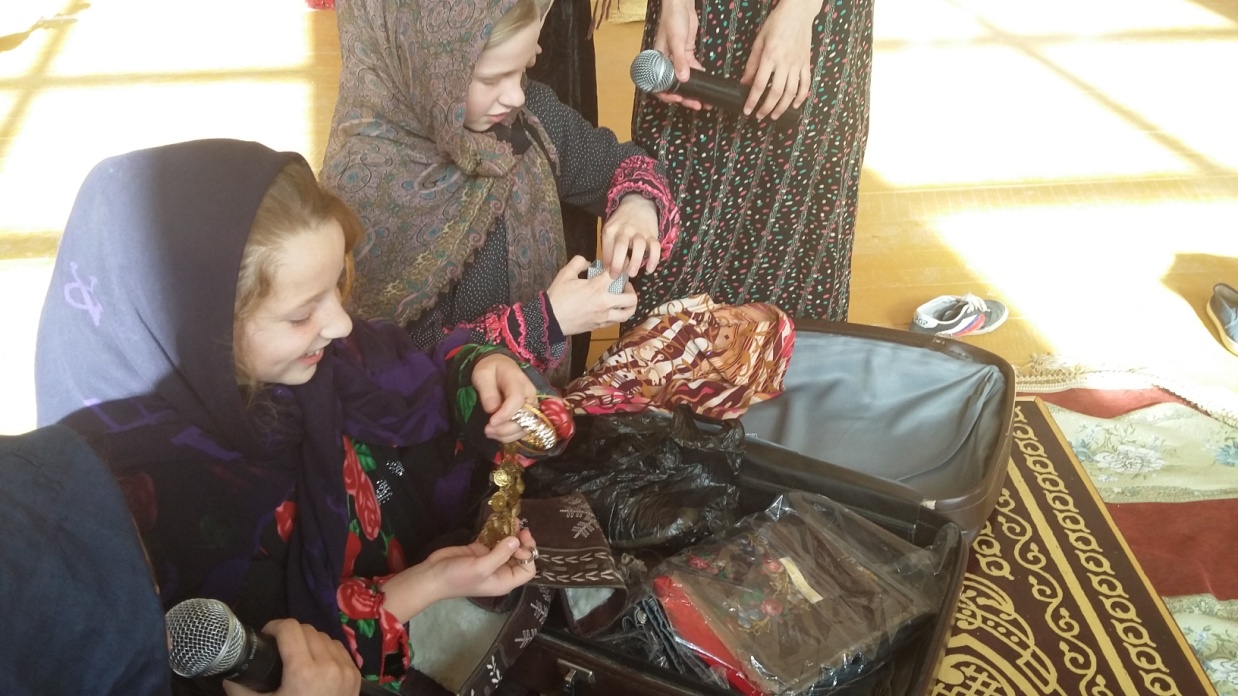 Свадебный обряд 5б класс